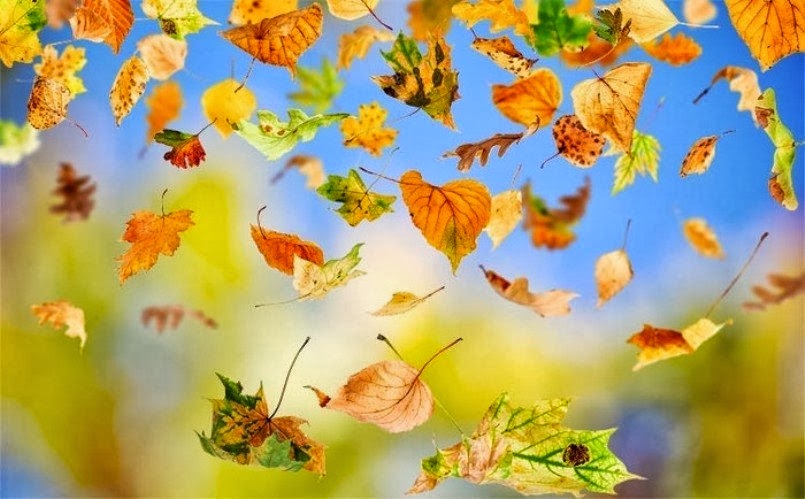 Презентация
«Осень в гости к нам пришла!»
Подготовила старший воспитатель МАДОУ ЦРР – д/с № 33 Болдырева Е.Р.
Осень – переход от лета к зиме
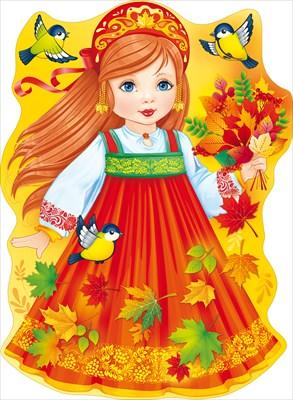 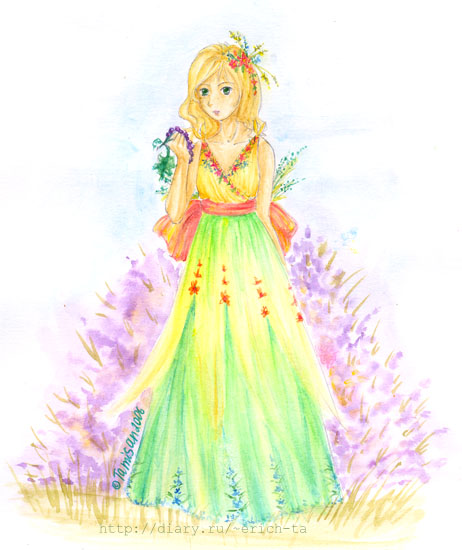 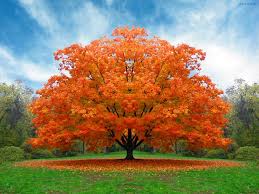 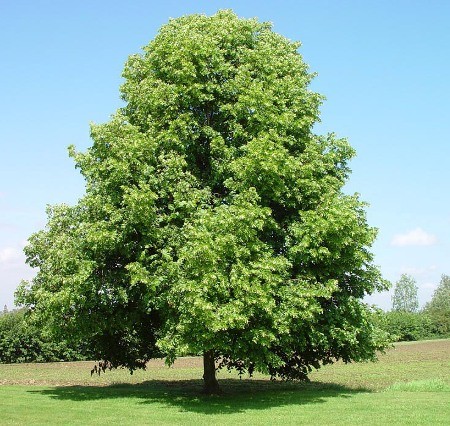 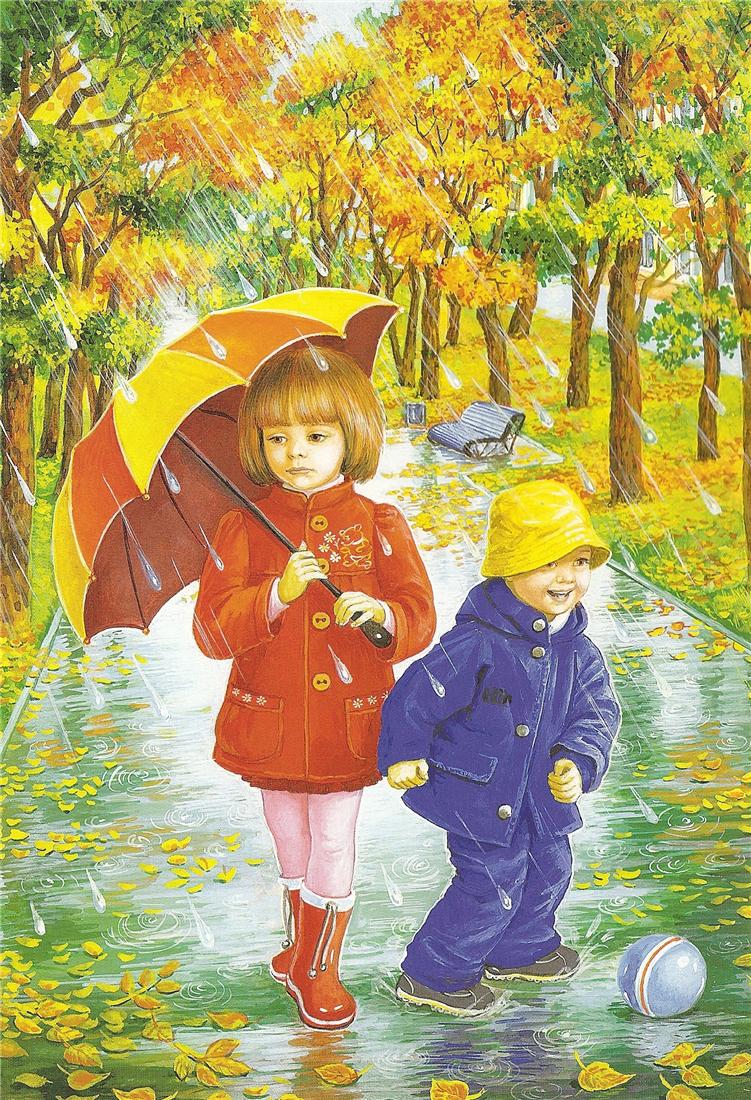 С наступлением осени небо покрывается тучами, часто бывают дожди.                                                             Редко, когда весь день ясная погода.
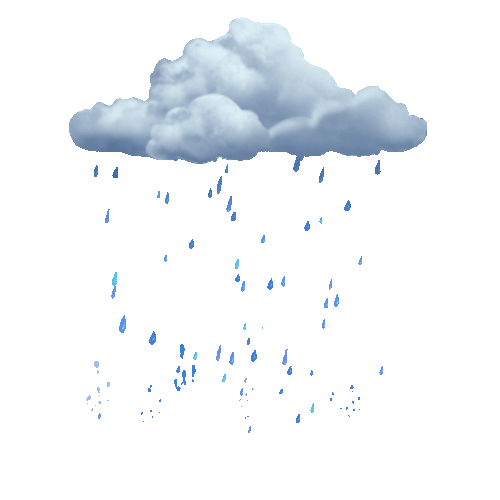 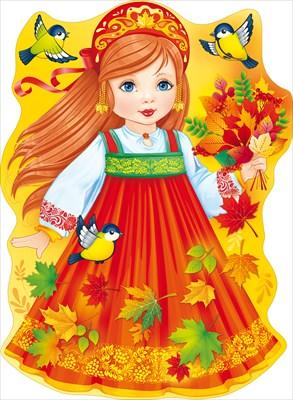 Осенью погода становится прохладней. Люди одеваются теплее.
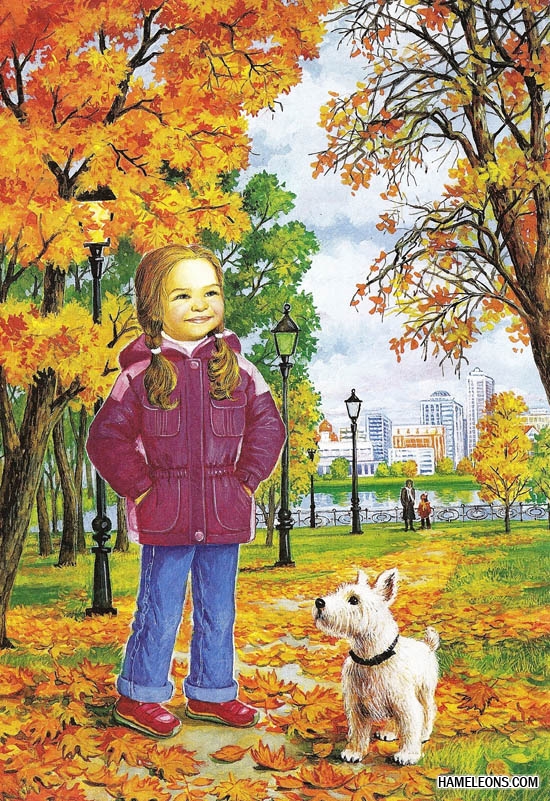 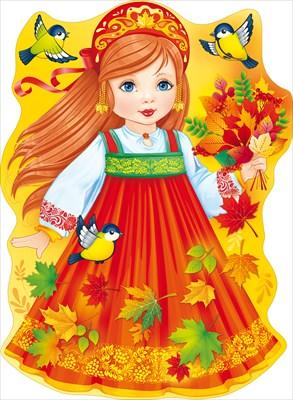 Осенью в лесу много грибов
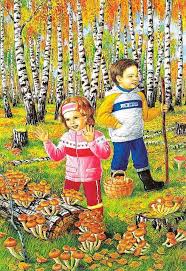 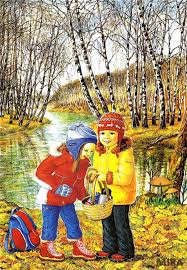 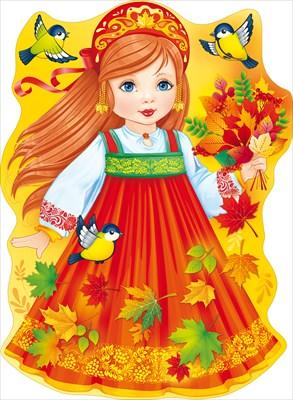 С грядок собирают много овощей
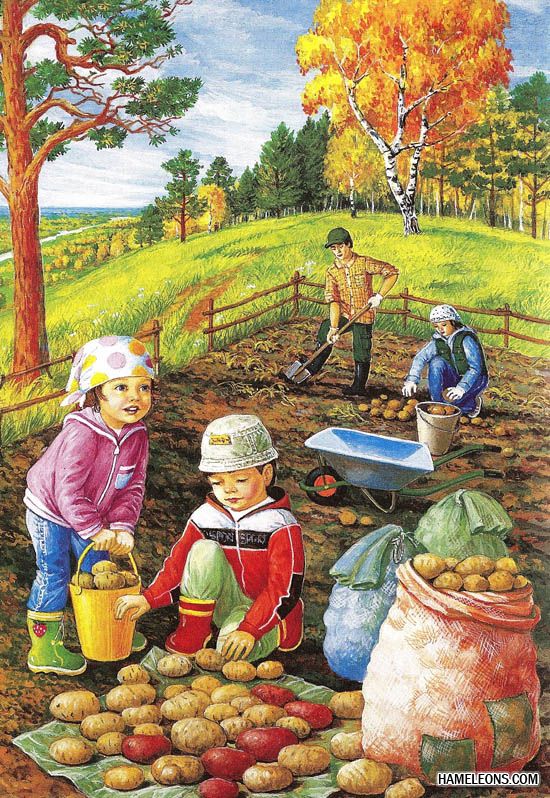 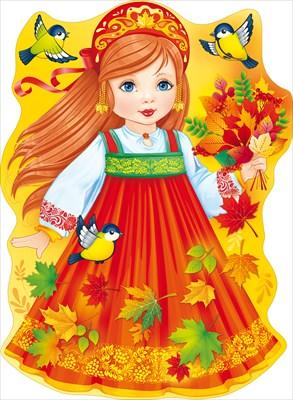 а в саду много фруктов
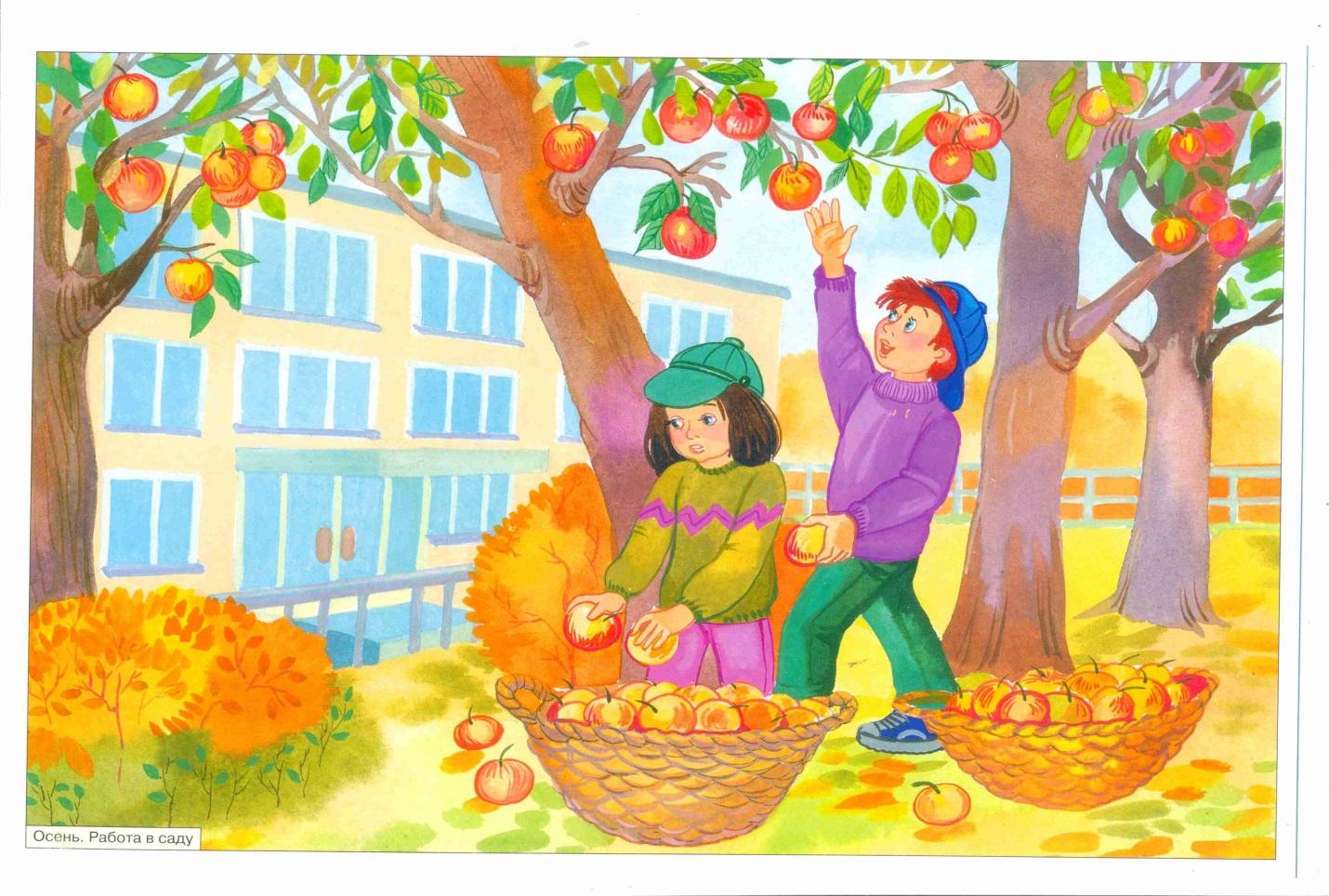 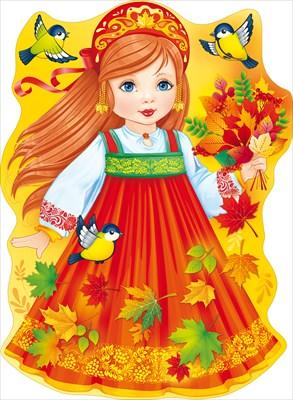 На деревья желтеют листья
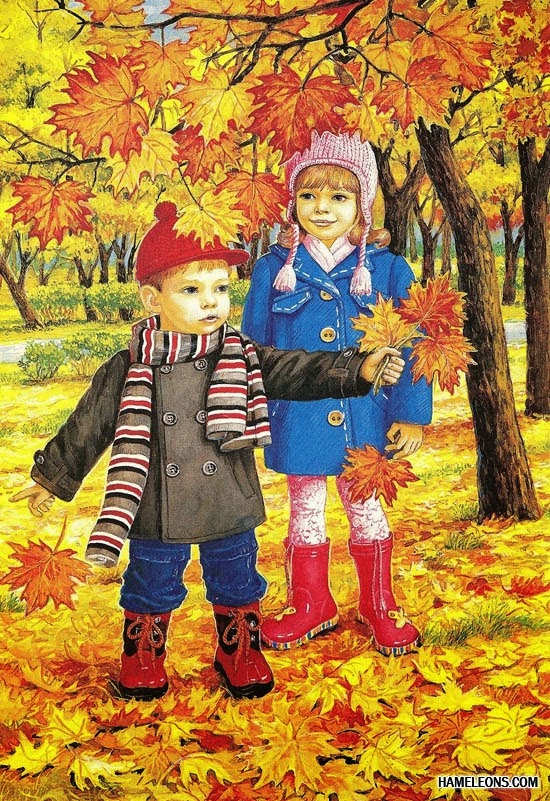 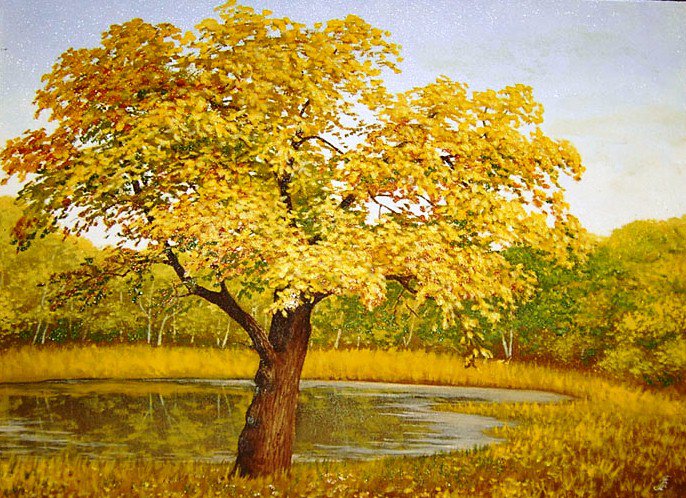 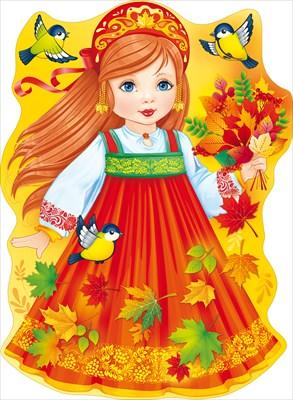 Начинается листопад.
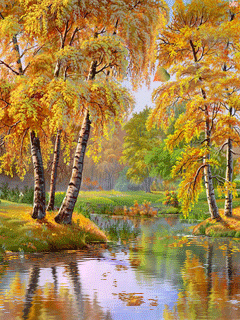 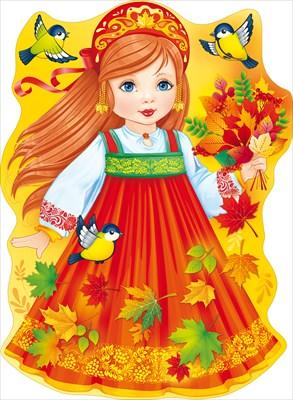 Птицы улетают в теплые края
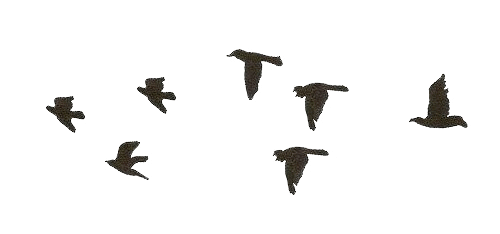 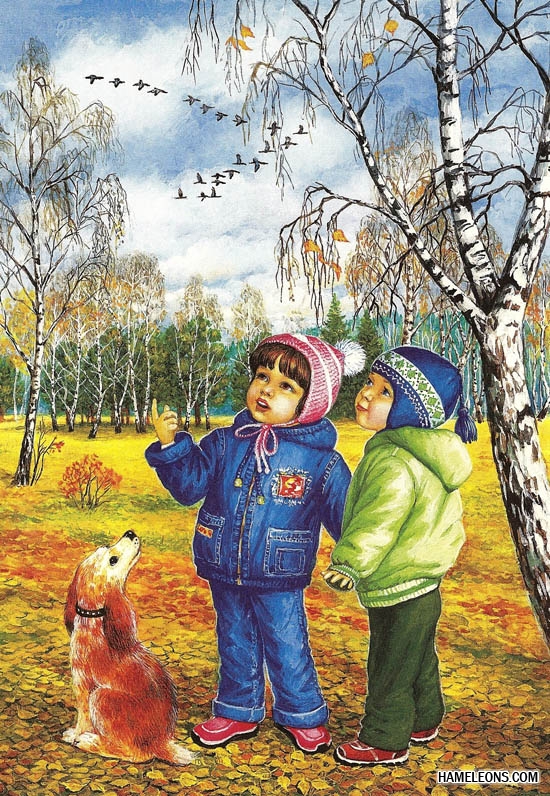 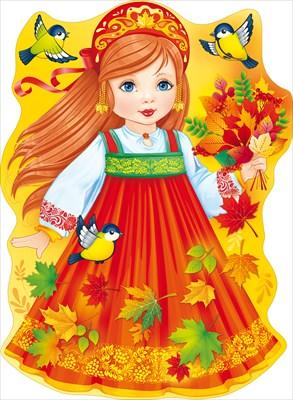 Звери в лесу запасают корм на зиму
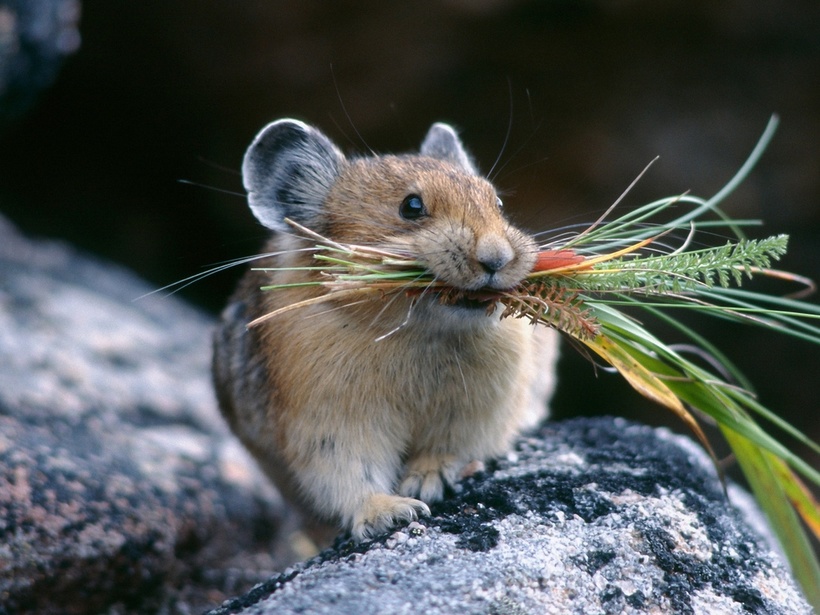 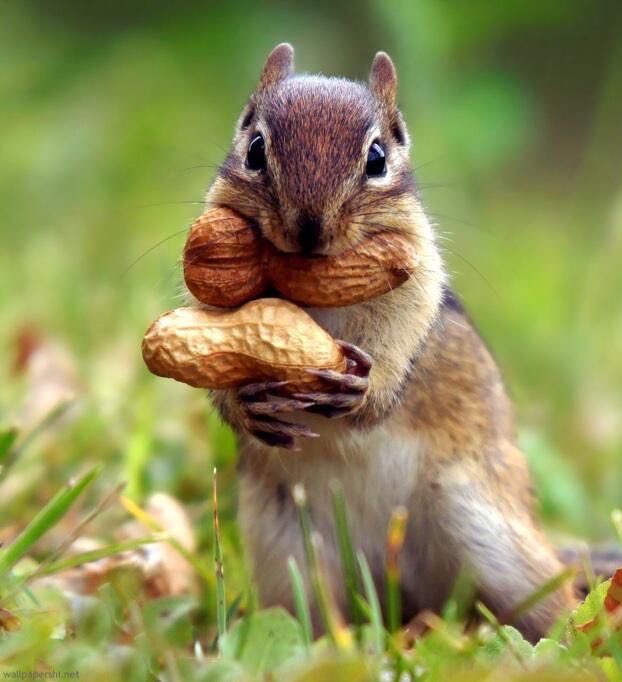 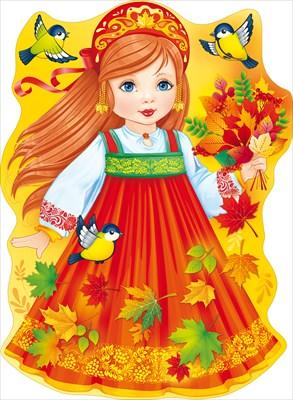 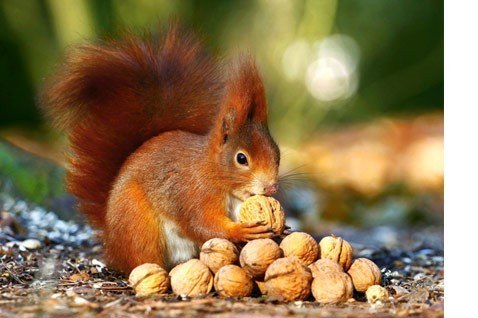 Многие звери впадают в спячку: медведь, суслик, енот и другие обитатели норок
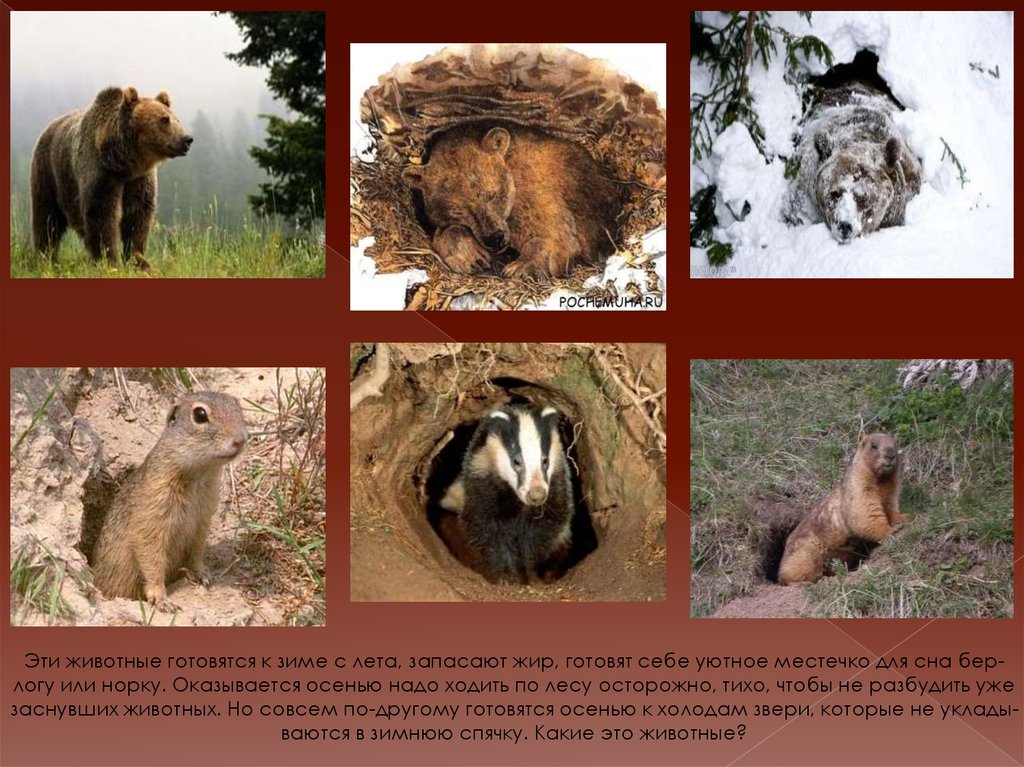 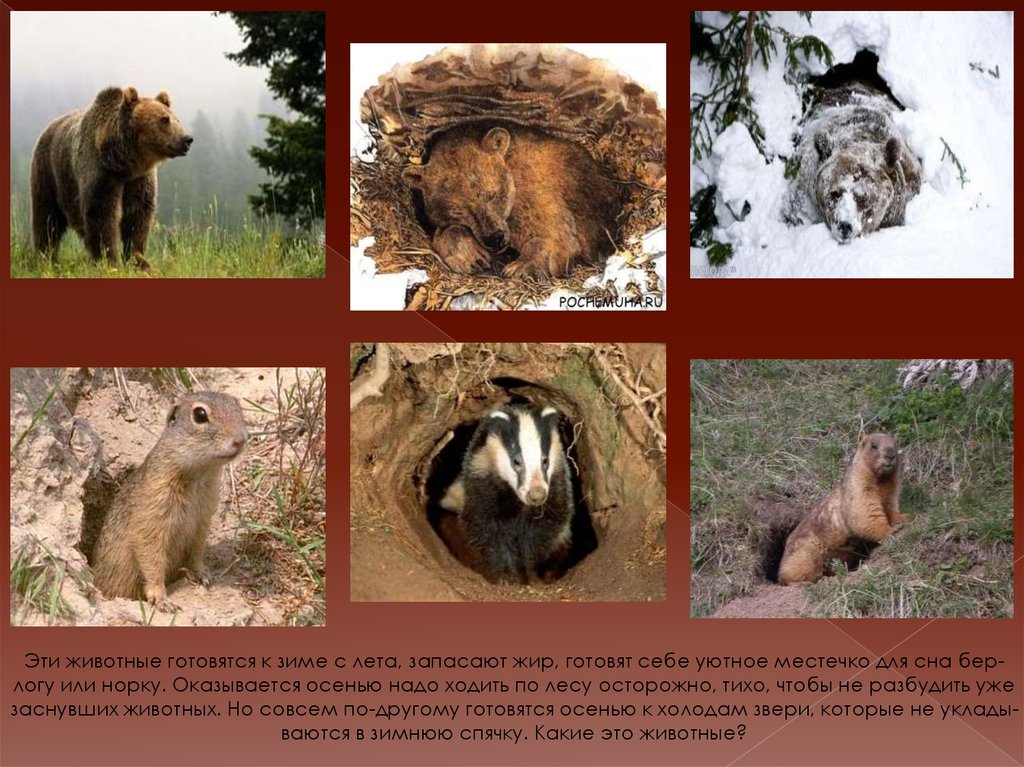 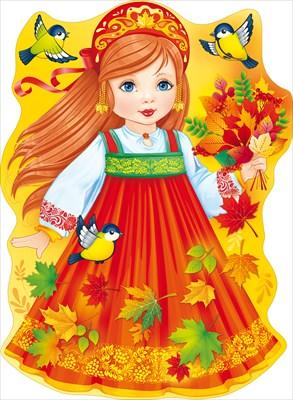 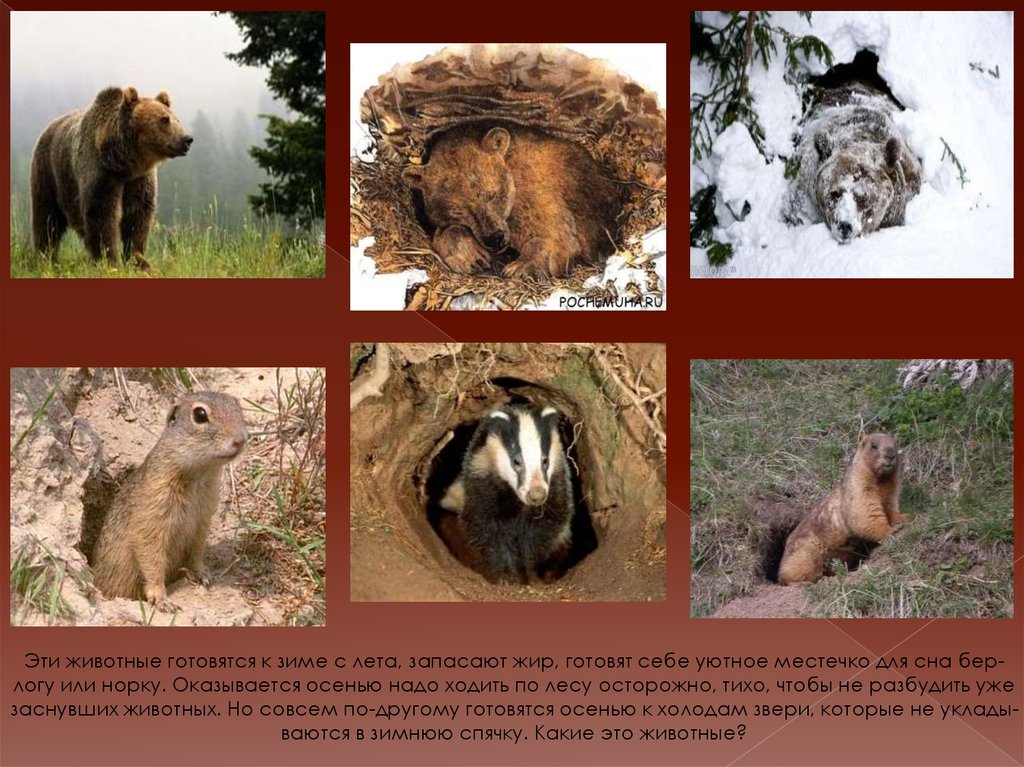 Природа готовится к зиме
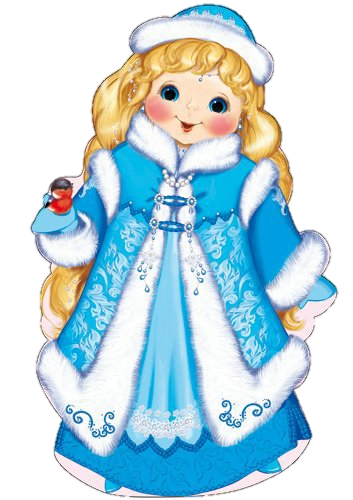 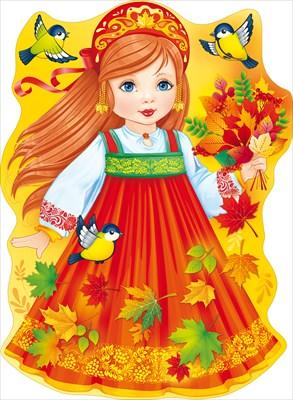 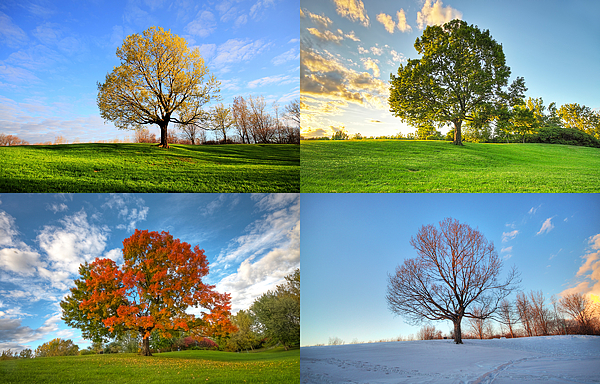 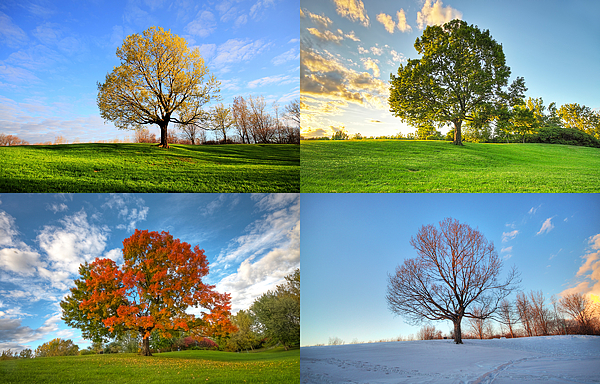 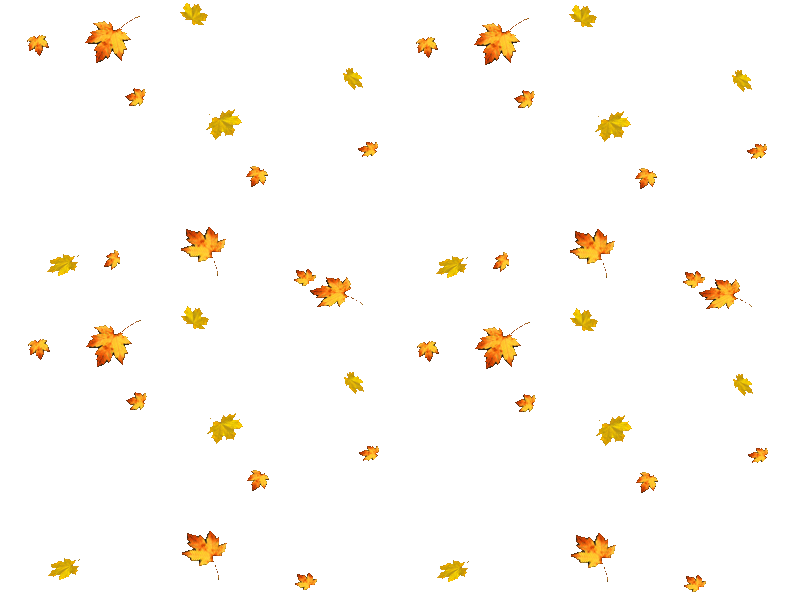 Спасибо за внимание!